Lasy w mojej okolicy
Nadleśnictwo Piaski
Położenie
Lasy Nadleśnictwa położone są w odległości od 40 do 100 km na południe od Poznania, na terenie sześciu powiatów (Śrem, Gostyń, Rawicz, Kościan, Krotoszyn i Jarocin) oraz osiemnastu gmin wielkopolskich. Powierzchnia nadleśnictwa wynosi 19 861 ha (w tym powierzchnia leśna 19 081 ha).
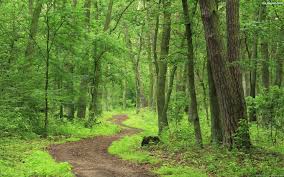 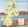 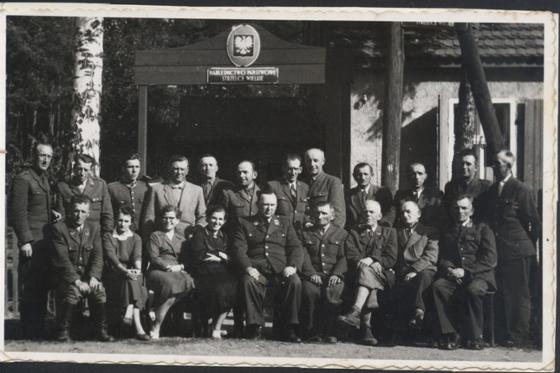 Nadleśnictwo utworzone zostało na początku 1945 roku. Pierwsza siedziba mieściła się w Pogorzeli, a od 1950 roku we wsi Strzelce Wielkie. Po kilku latach siedziba została przeniesiona do wsi Piaski, ale nazwa „Nadleśnictwo Strzelce Wielkie" przetrwała do 1966 roku.W 1972 roku do Nadleśnictwa Piaski przyłączono Nadleśnictwo Książ, a w 1979r Nadleśnictwo Rawicz.
Na terenie Nadleśnictwa znajduje się kilka miejsc ściśle związanych z historią regionu i Polski. Na terenie Leśnictwa Stawiszyn zachowało się wczesnośredniowieczne grodzisko, obok którego odnaleziono osadę z epoki neolitu. W uroczysku Dębno, w okolicach Rawicza, znajduje się obelisk upamiętniający miejsce śmierci w 1863 roku Stefana Bobrowskiego - jednego z przywódców Powstania Styczniowego.
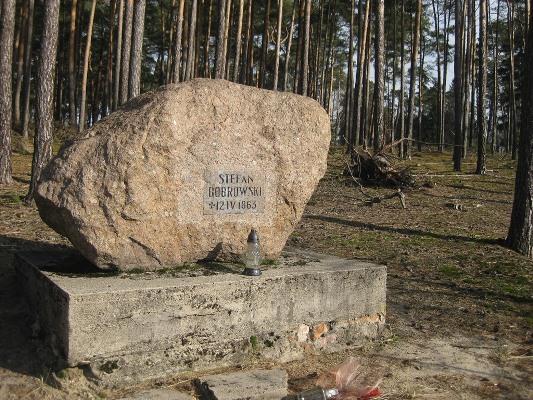 Walory przyrodnicze
Walory przyrodnicze obszaru Nadleśnictwa wynikają z dominujących funkcji lasów w systemie ochrony przyrody i kształtowania środowiska naturalnego w lasach Państwowych i są realizowane w Nadleśnictwie Piaski poprzez:- ustawowe formy ochrony przyrody,- lasy ochronne,- lasy gospodarcze.Na gruntach Nadleśnictwa Piaski reprezentowane są następujące formy ochrony przyrody:- rezerwaty przyrody (4 obiekty),- obszar chronionego krajobrazu,- obszary NATURA 2000 (2),- pomniki przyrody ożywionej (32)
, - zespół przyrodniczo-krajobrazowy ,,Łęgi Mechlińskie"- pomniki przyrody nieożywionej (6),- gatunki roślin, grzybów i zwierząt podlegających ochronie gatunkowej.
Gatunki chronione
Na terenie Nadleśnictwa Piaski stwierdzono występowanie: 14 gatunków roślin objętych ochroną ścisłą:— cis pospolity – Taxus baccata— jarząb brekinia – Sorbus torminalis— kruszczyk szerokolistny – Epipactis helleborine— lilia złotogłów – Lilium martagon— listera jajowata – Listera ovata— mieczyk dachówkowaty – Gladiolus imbricatus— paprotka zwyczajna – Polypodium vulgare— podrzeń żebrowiec – Blechnum spicant— przylaszczka pospolita – Hepatica nobilis— skrzyp olbrzymi – Equisetum telmateia— tajęża jednostronna – Goodyera repens— wawrzynek wilczełyko – Daphne mezereum— wiciokrzew pomorski – Lonicera periclymenum— zawilec wielkokwiatowy – Anemone sylvestris
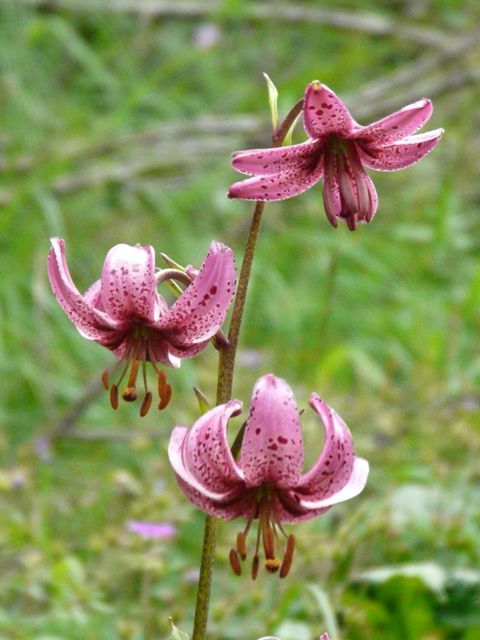 Lilia Złotogłów:   Paprotka Zwyczajna:                                                                                   Przylaszczka            Pospolita:                                                                                                                                                                                      Zawilec                                                                             Wielokwiatowy:                                  Wicikrzew pomorski:
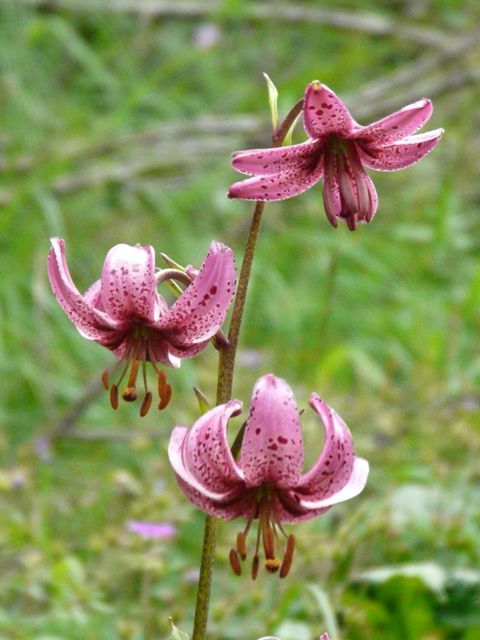 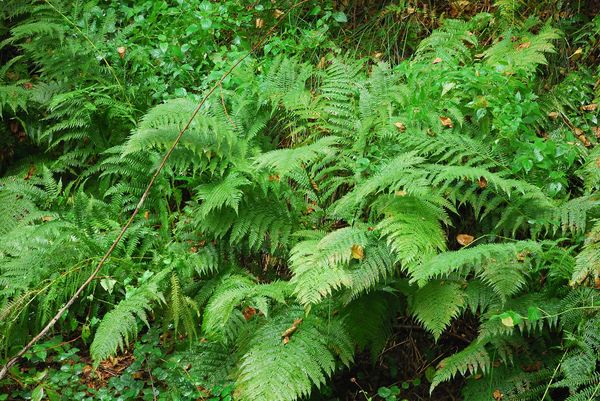 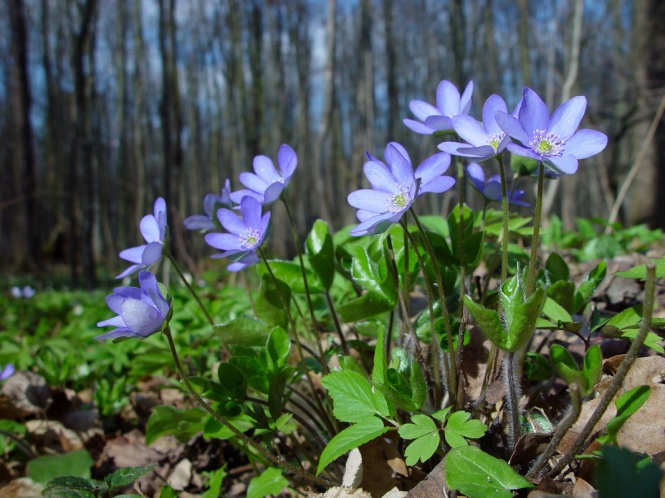 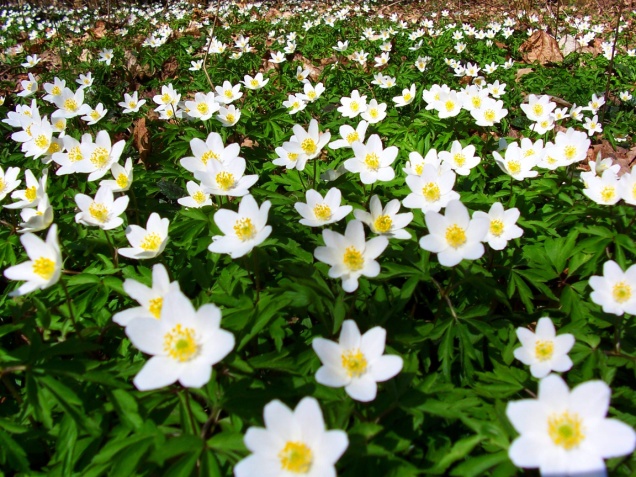 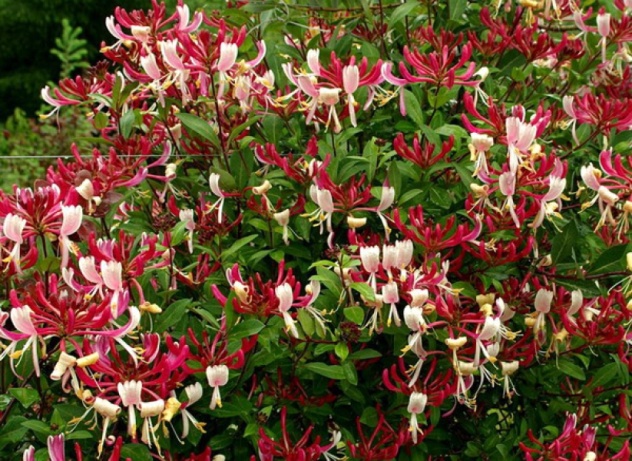 Nadleśnictwo Piaski prowadzi sprzedaż drewna 19 gatunków drzew liściastych i iglastych, sadzonek 14 gatunków drzew i krzewów a także sezonowo choinek i stroiszu.
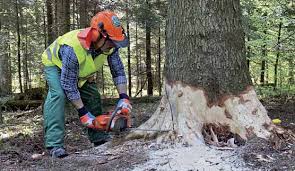 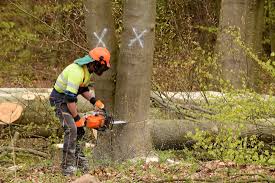 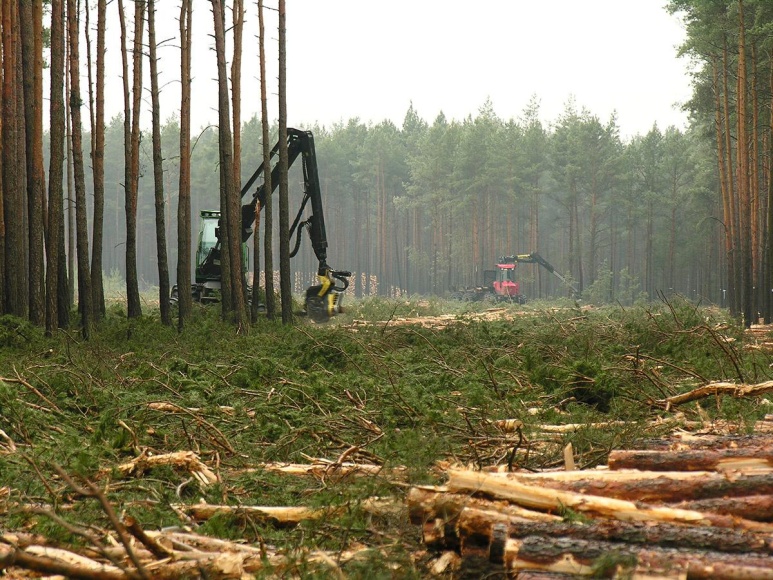 Na terenie nadleśnictwa prowadzi się systematyczne odnowienia(zręby, holizny i płazowizny), zalesienia gruntów nieleśnych i nieużytków, podsadzenia produkcyjne, dolesienia luk i przerzedzeń, wprowadza podszyty pielęgnuje glebę i młodniki, melioruje.
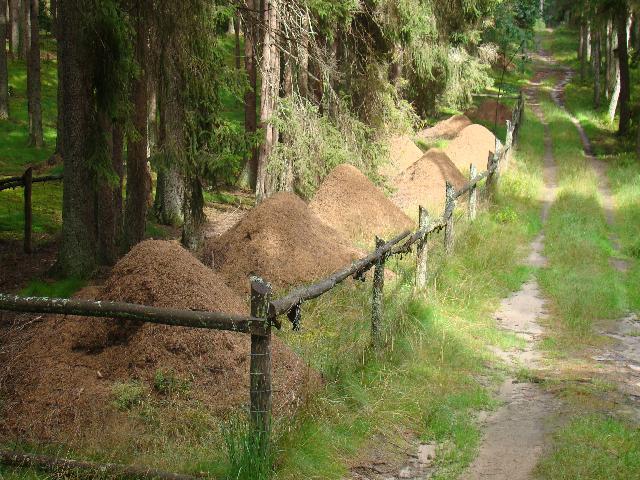 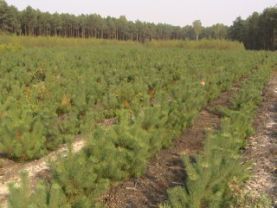 Źródła:www.piaski.poznan.lasy.gov.pl/http://srodowisko-przyjazne-tobie.bloog.plwww.szczytno.olsztyn.lasy.gov.plAutorzy:Hubert GenderkaPiotr GłazTomasz WojciechowskiNazwa szkoły:Zespół Szkół im. Ks. Abp. Antoniego Baraniaka w MchachKlasa: VIKategoria: szkoła podstawowa
xxxxxxxxxxxxxxxxxxxxxxx